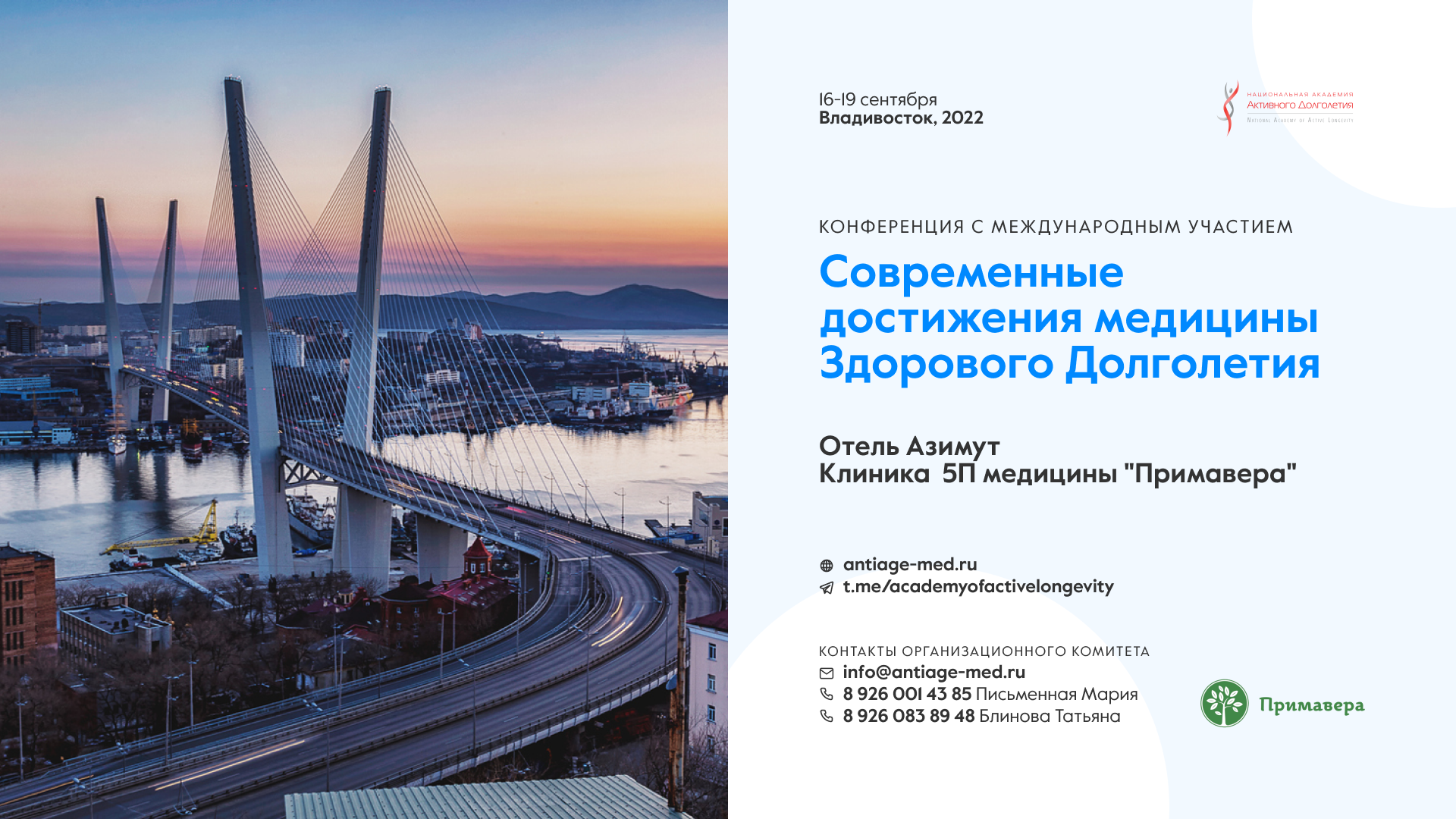 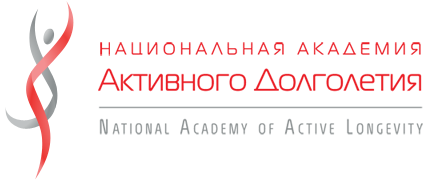 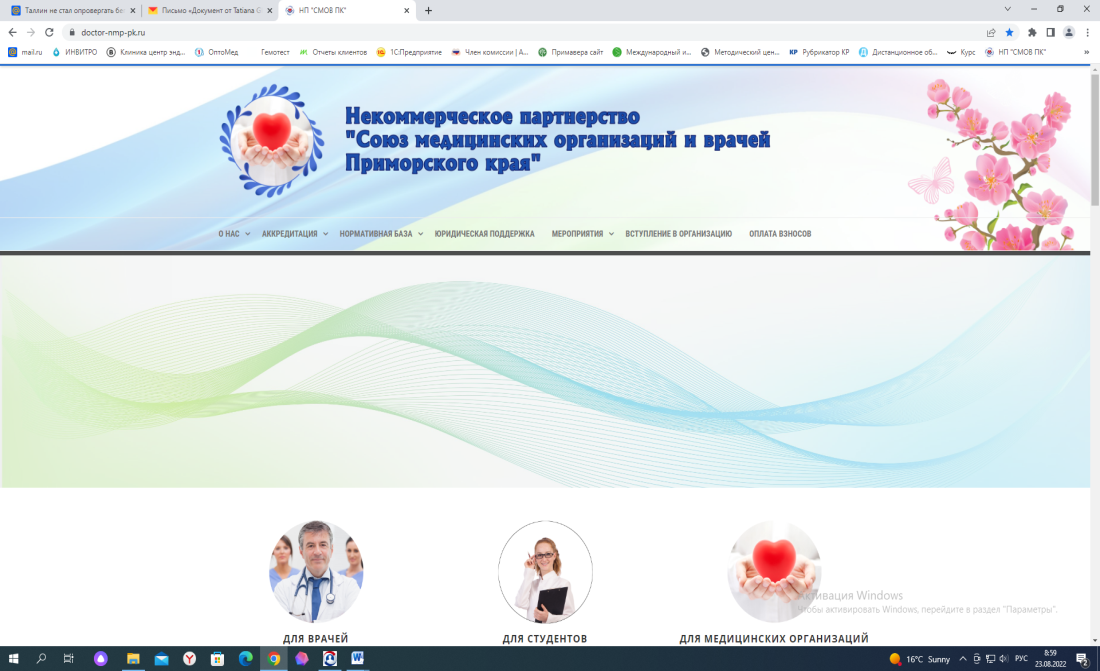 16-17 сентября
Владивосток 2022
Центр эндокринного
    здоровья и репродукции «Примавера».
                      Клиника 5П медицины.
Познакомиться с организаторами  мероприятия и подробным планом конференции можно на сайтах: 
https://doctor-nmp-pk.ru/
 http://antiage-med.ru/;  
https://primavera.com.ru/
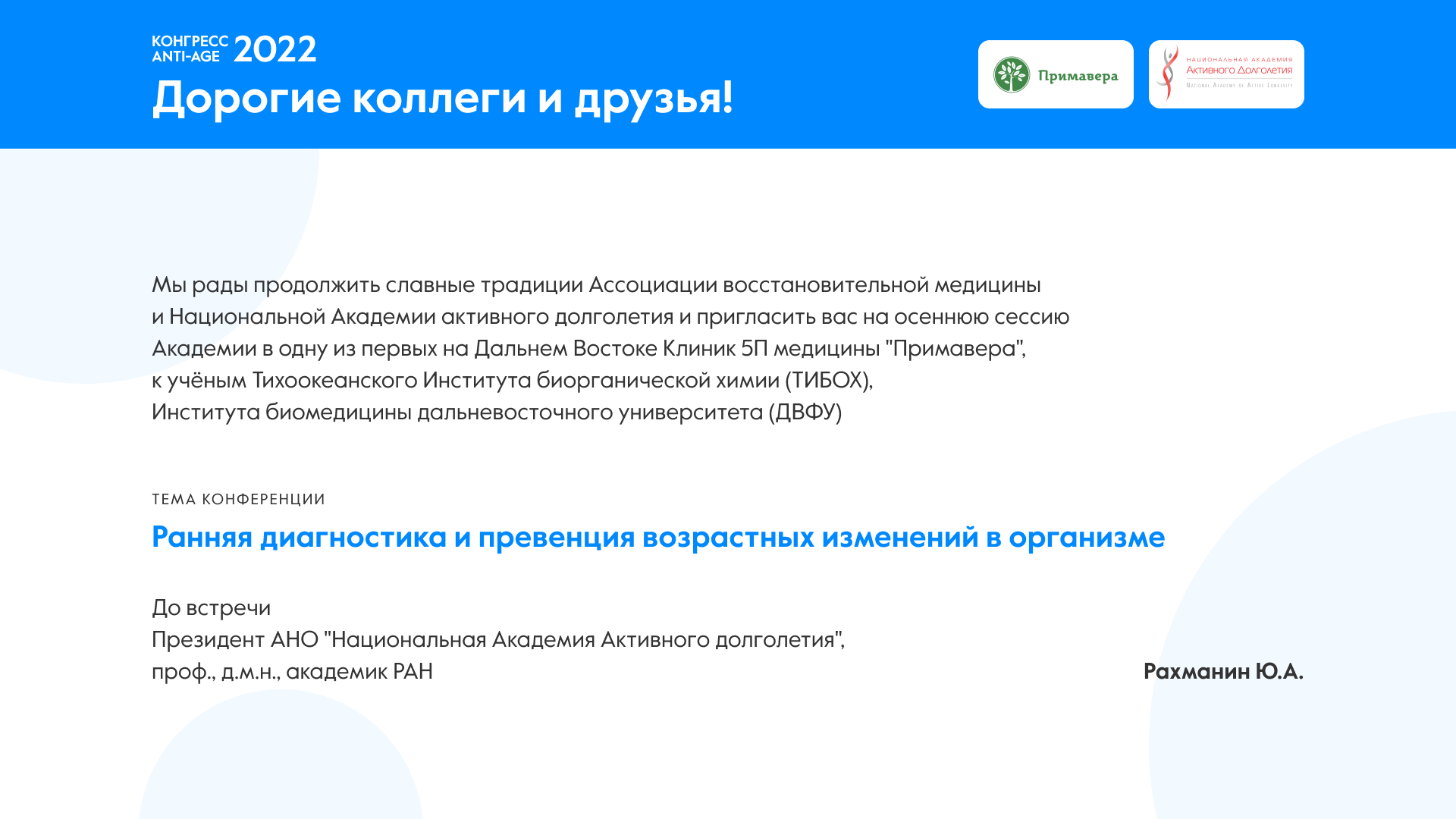 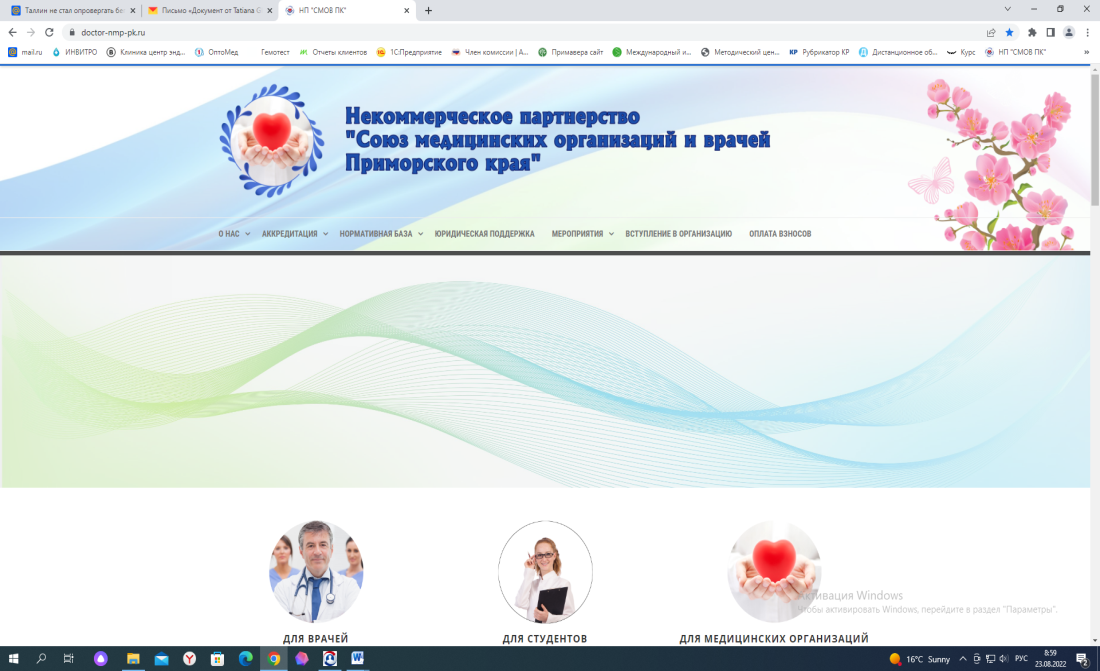 Скальный А.В.  Научно-практический семинар «Алгоритмы персонализированной диагностики и коррекции микроэлементозов по методу доктора Скального»
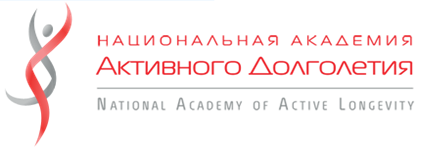 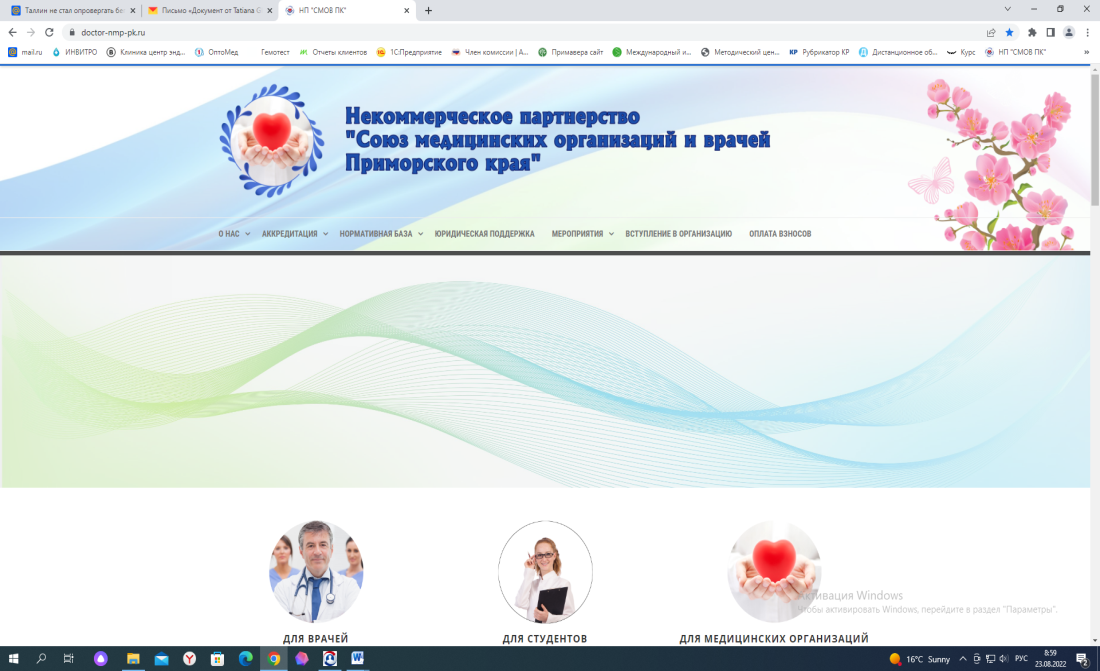 Пятница, 16 сентября 2022 г.  Конференц зал отеля «Экватор»,  16:00-18:00
В рамка научно-практического семинара будут рассмотрены следующие вопросы:
Уровень химических элементов в организме и продолжительность жизни.
Возрастные дефициты эссенциальных микроэлементов.
Национальная база данных микроэлементных дефицитов по регионам России.
Значение динамического наблюдения, оценка эффективности коррекции /лечения.
Роль микроэлементов в развитии возраст-ассоциированных заболеваний на примере метаболического синдрома.
 Стоимость семинара 4 000 руб.
 Регистрация по телефону: + 7(916) 432-66-73 – Любовь Григорьевна.
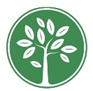 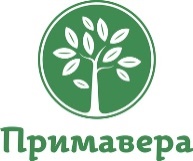 Куликов В.П. Мастер-класс «Ультразвуковая оценка сердечно-сосудистого риска и сосудистого возраста»
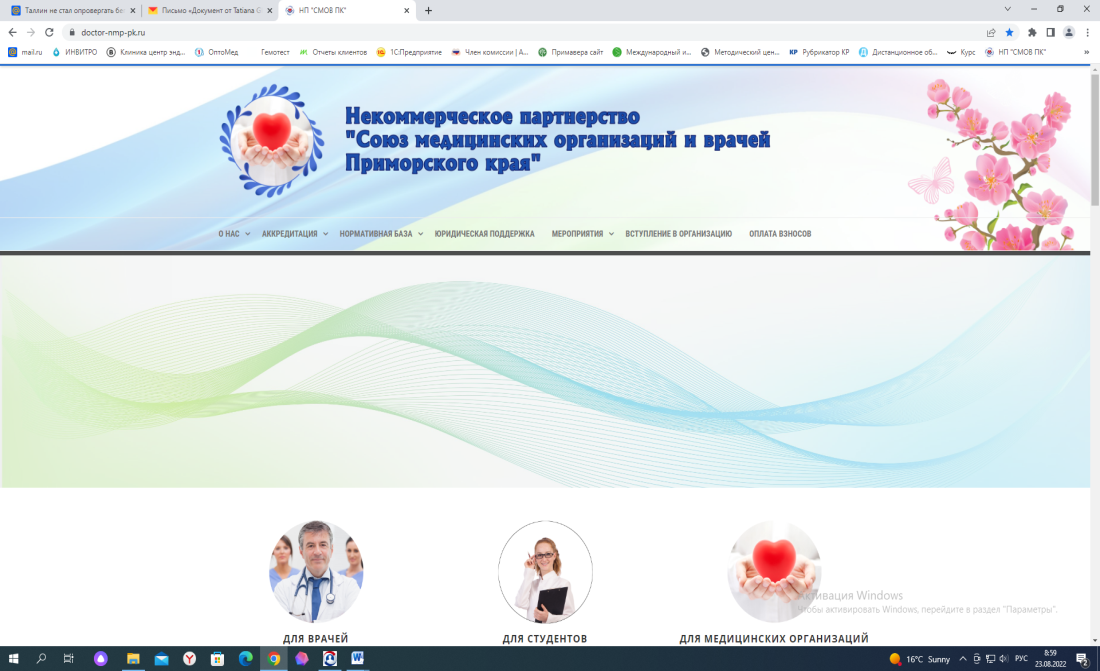 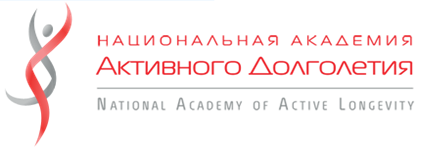 Пятница, 16 сентября 2022 г.  Конференц зал отеля «Экватор», 14:00-16:00
Будет продемонстрирована техника УЗИ важнейших маркеров сердечно-сосудистого риска (ССР):  атеросклеротических бляшек в сонной артерии;  увеличение  толщины  интима-медиа общей сонной артерии (ТИМ); артериальной жесткости (В, М, допплеровский-режимы, артериальный стрейн).                                                     
Будут даны основы интерпретации данных УЗИ сонной артерии для рискометрии в кардиологии и антиэйдж-программ восстановительной медицины на базе современных концепций сосудистого старения EVA (преждевременное старение) и SUPERNOVA (супернормальное  сосудистое  старение).
 Стоимость мастер-класса 4 000 руб.
 Регистрация по телефону: + 7(916) 432-66-73 – Любовь Григорьевна.
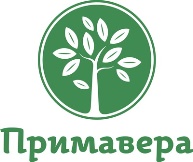 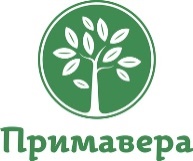 17 сентября – КОНФЕРЕНЦИЯ С МЕЖДУНАРОДНЫМ УЧАСТИЕМ«СОВРЕМЕННЫЕ ДОСТИЖЕНИЯ МЕДИЦИНЫ ЗДОРОВОГО ДОЛГОЛЕТИЯ»ПЛЕНАРНОЕ ЗАСЕДАНИЕ
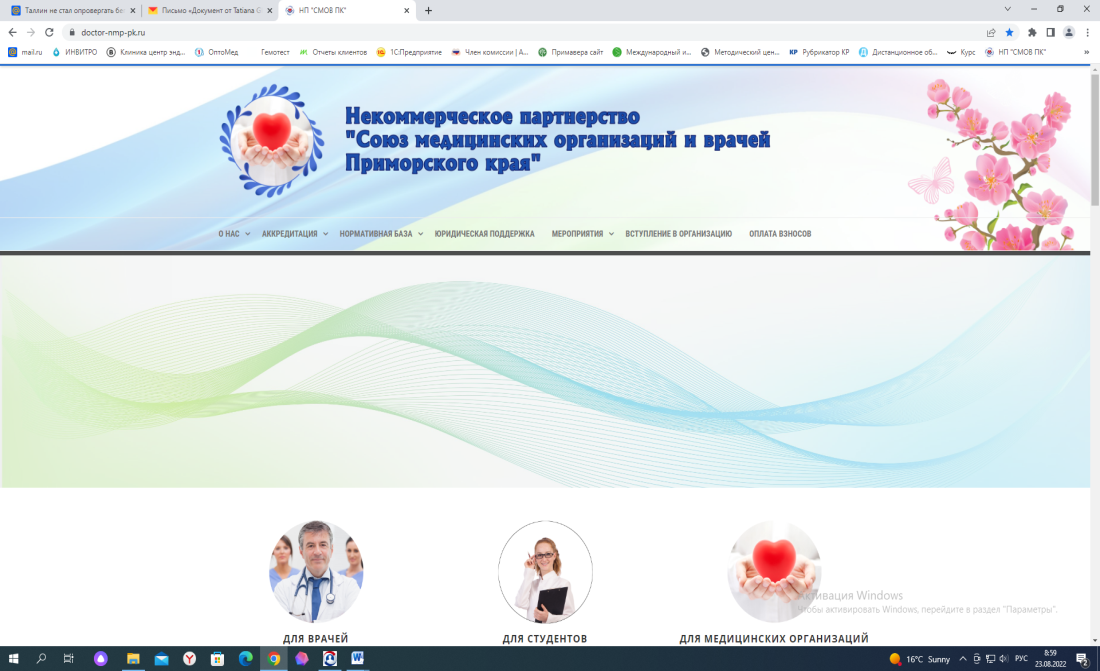 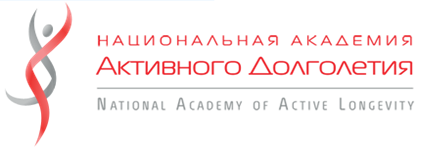 Дорогие коллеги! 
Приглашаем всех, кто интересуется превентивной и антивозрастной медициной, на эксклюзивное  для нашего Приморского края мероприятие, организованное
 НП «Союз врачей и медицинских организаций Приморского края» совместно с Национальной Академией Активного долголетия и  Центром эндокринного здоровья и репродукции «Примавера». Вас ждут: уникальная выставка, докладчики Международного уровня, новейшие знания, и методики, которые Вы можете внедрить в свою практику врача и яркие впечатления!!! 
Программу можно скачать на данной странице.
Участие в пленарном заседании бесплатное, регистрация по ссылкам 
https://doctor-nmp-pk.ru/    
https://primavera.com.ru/ 
Обязательная!
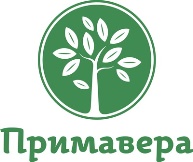 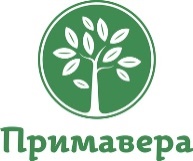 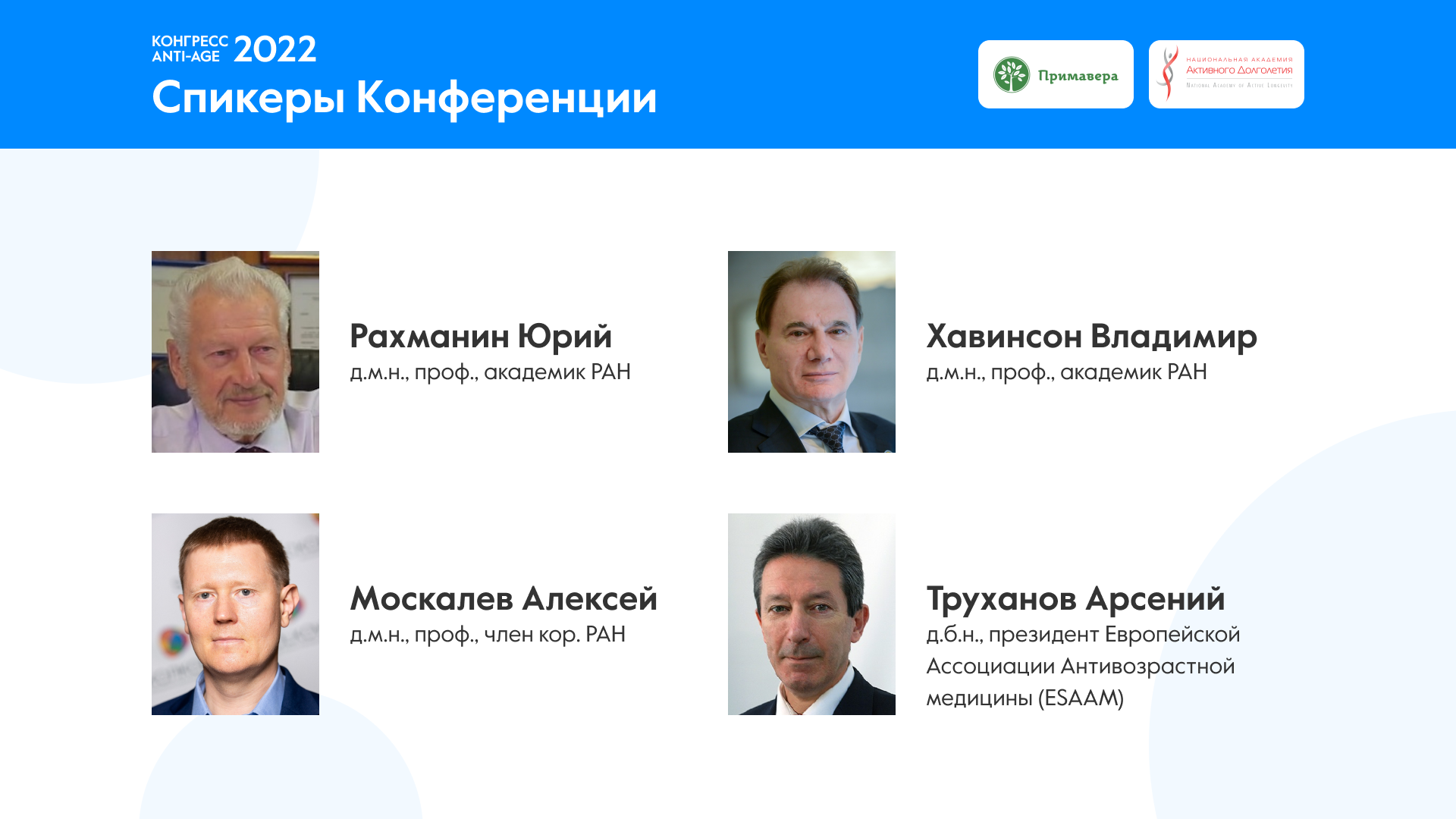 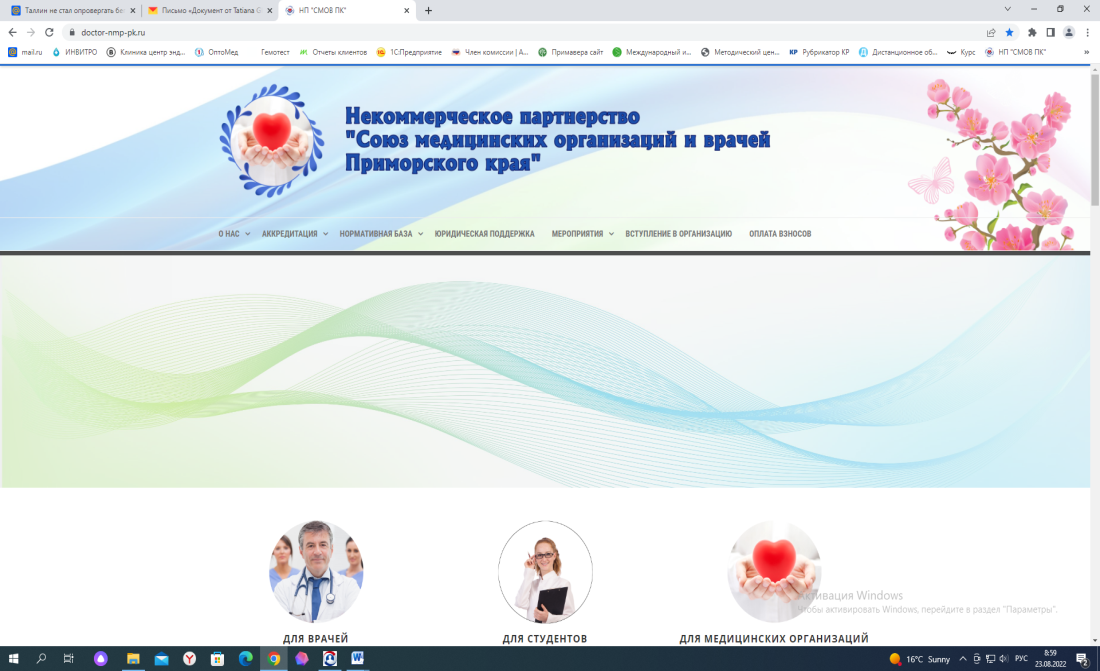 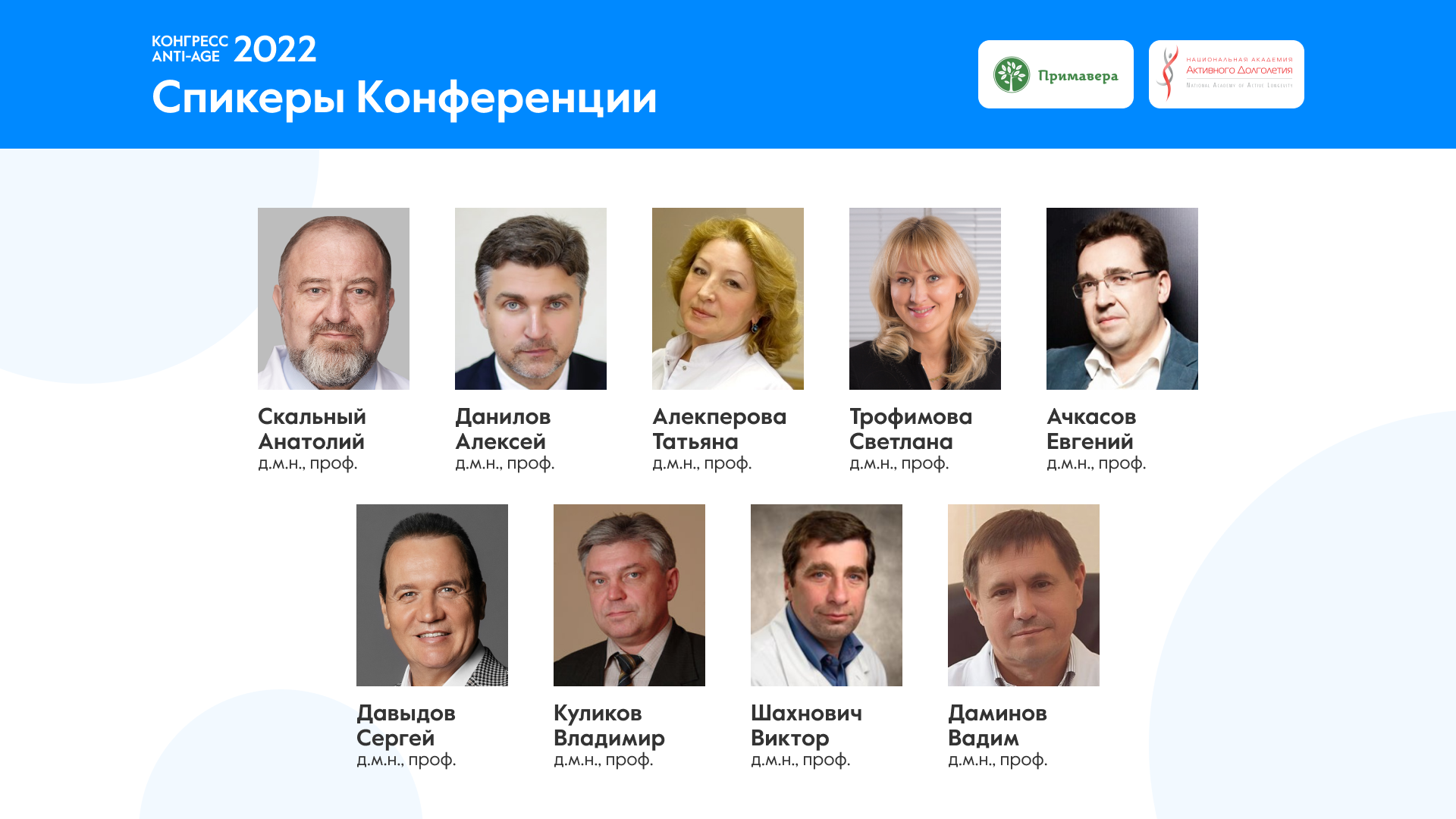 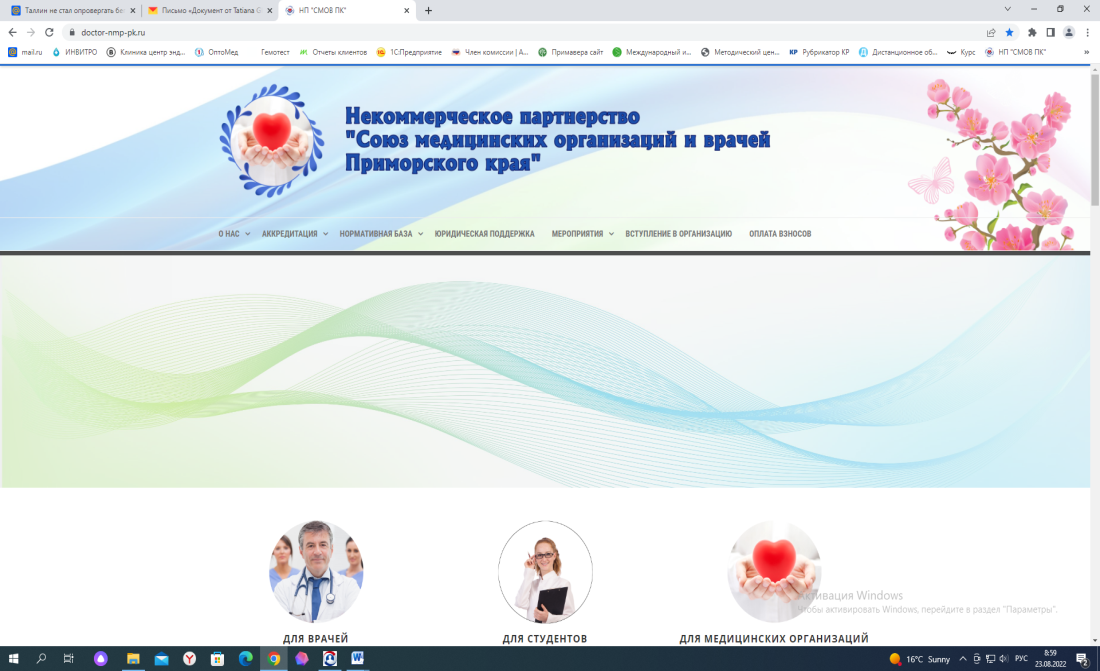 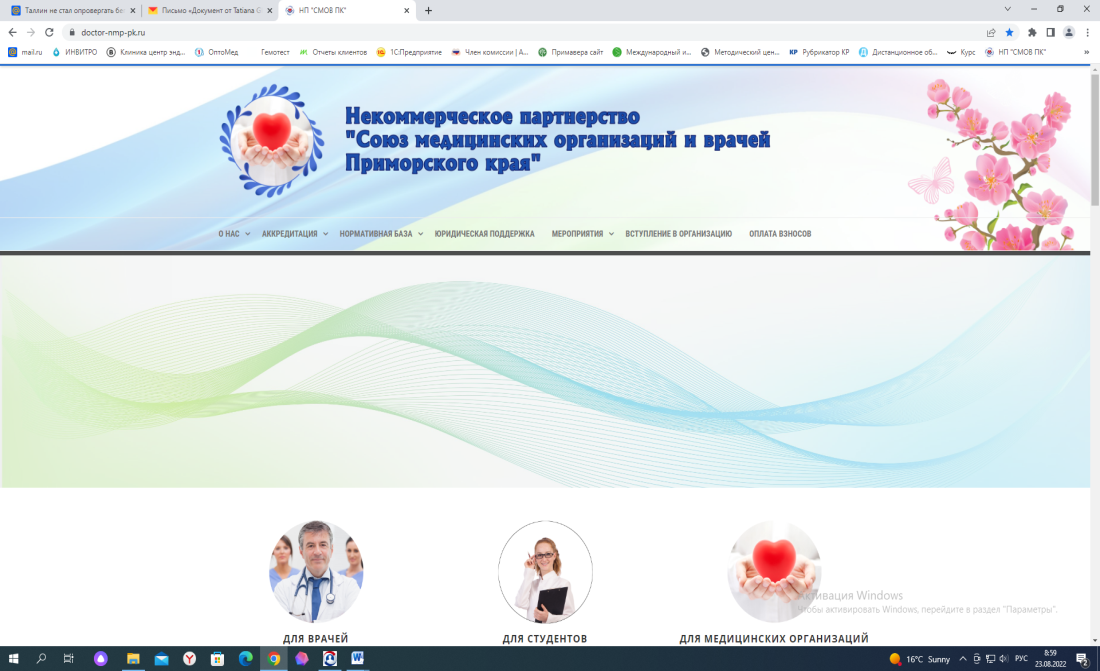 Желаем Вам Активного долголетия и продолжения рода!
Центр эндокринного здоровья и репродукции «Примавера»
8(423)264-33-64  8(423)275-89-03;  инстаграм: @clinic.primavera
Познакомиться с организаторами  мероприятия и подробным планом конференции можно на сайтах:  http://antiage-med.ru/;  https://primavera.com.ru/